Family Law
Vocabulary I
manžel/manželka, choť
Vocabulary I
manžel/manželka, choť

			O P S S E U
Vocabulary I
manžel/manželka, choť

			SPOUSE
Vocabulary I
nemanželské (dítě)
Vocabulary I
nemanželské (dítě)

			G L T I M L E L I A E T
Vocabulary I
nemanželské dítě

			ILLEGITIMATE  CHILD
Vocabulary I
péče (o dítě)
Vocabulary I
péče (o dítě)

			Y S O C D U T
Vocabulary I
péče o dítě

			CHILD  CUSTODY
Vocabulary I
dědictví
Vocabulary I
dědictví

			N H R A I E T E C N I
Vocabulary I
dědictví

			INHERITANCE
Vocabulary I
nenapravitelný (rozvrat manželství)
Vocabulary I
nenapravitelný (rozvrat manželství)

			R R R A I I E E E L B T V
Vocabulary I
nenapravitelný rozvrat manželství

			IRRETRIEVABLE
			break-down of marriage
Vocabulary I
opuštění rodiny ~ zanedbání povinné výživy
Vocabulary I
opuštění rodiny ~ zanedbání povinné výživy

			S E D E N R O I T
Vocabulary I
opuštění rodiny ~ zanedbání povinné výživy

			DESERTION
Family law - minipresentations, focus on memorable visuals
work in groups:
read the text, agree on the key ideas/terms/… as a group
prepare a poster: don’t write words, use pictures, graphical symbols, numbers..
concentrate on clear presentation with visual support 
division of labour up to you (sb can only prepare the poster, the others present)
Memorable visuals
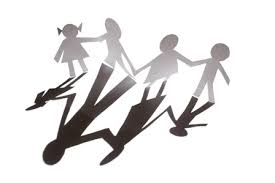 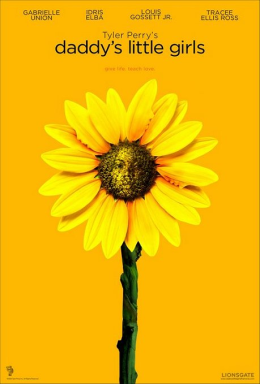 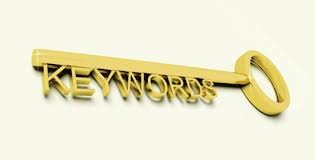 
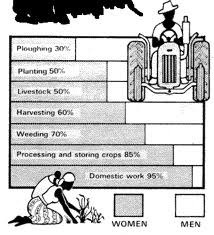 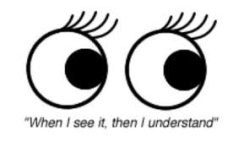 family law 
body of law which attempts to regulate the internal (1)_____________ within the family and the relationship of the family to the (2)_____________ world
deals with marriage, (3)_____________, (4)_____________, child (5)_____________ and support and other domestic-relations issues
KEY to the handout
relationships
outside
divorce
adoption
custody
children:
legitimate child (= a child (6)_____________ or born in wedlock)
       X
(7)_____________ child (= a child born outside a legitimate marriage): 
has fewer rights to financial support from (8)_____________
may be legitimated by the (9)_____________ of his/her parents
KEY to the handout
6. conceived
7. illegitimate
8. estranged fathers
9. marriage
marriage:
capacity to marry in England – the parties are:
not within the prohibited degrees of  (10)_____________
over the age of 16
not already (11)_____________
respectively male and (12)_____________
KEY to the handout
10. relationship
11. married
12. female
termination of marriage:
by (13)_____________ of one of the spouses
by judgment of (14)_____________ (nullification of marriage):
void marriage – e.g. (15)_____________, _____________, _____________
voidable marriage – e.g. (16) _____________, _____________, _____________
by divorce
KEY to the handout
13. death
14. nullity
15. blood relationships, under legal age, the same gender
16. non-consummation of marriage, duress, unsoundness of mind, fraud, …
divorce under English law: 
parties: (17)_____________ X (18)_____________
the marriage lasts at least a (19)_____________
the marriage has broken down (20)_____________ - without any chance of (21)_____________
KEY to the handout
17. petitioner
18. respondent
19. year
20. irretrievably
21. reconciliation
petitioner must prove one of five things: 
respondent committed (22)_____________ (had sex with someone else)
respondent’s behaviour has been (23)_____________
the respondent (24)_____________ the petitioner at least two years previously
the couple has lived apart for two years and both (25)_____________ to a divorce
the couple have lived apart for (26)_____________ years
KEY to the handout
22. adultery
23. unreasonable
24. deserted
25. agree
26. five
making satisfactory arrangements for the (27)_____________ - custody, maintaining contact, financial arrangements
agreement on dividing the property – the court follows two principles:
the division should fairly reflect (28)_____________ of each party (money, caring for the family, (29)_____________ support)
	(30)_____________ of the parties
KEY to the handout
27. children
28. contributions
29. emotional
30. needs
division of the property of spouses:
(31)_____________ property – all property acquired by the husband or wife during the marriage other than by gift or inheritance; the earnings are (32)_____________ equally during the marriage and upon dissolution it is divided (33)_____________ 
(34)_____________ property – property brought into the marriage by one spouse or acquired by one spouse during marriage by (35)_____________ or (36)_____________; it must remain separate and cannot be treated as (37)_____________ property
KEY to the handout
31. community
32. owned
33. equally
34. separate
35. gift
36. inheritance
37. community
Vocabulary II
to conceive
Vocabulary II
to conceive

 = počít (dítě)
Vocabulary II
wedlock
Vocabulary II
wedlock

	= manželství
Vocabulary II
estranged father
Vocabulary II
estranged father

	= odcizený otec
Vocabulary II
nullity [naliti]
Vocabulary II
nullity [naliti]

	zmatečnost, neplatnost (od samého počátku)
Vocabulary II
void
Vocabulary II
void

	= (absolutně) neplatný, marný
Vocabulary II
voidable
Vocabulary II
voidable

	= zrušitelný, relativně neplatný, anulovatelný
Vocabulary II
reconciliation
Vocabulary II
reconciliation

	= smíření
Vocabulary II
community property
Vocabulary II
community property

	=společné jmění manželů
Vocabulary II
separate property
Vocabulary II
separate property

	= oddělený majetek